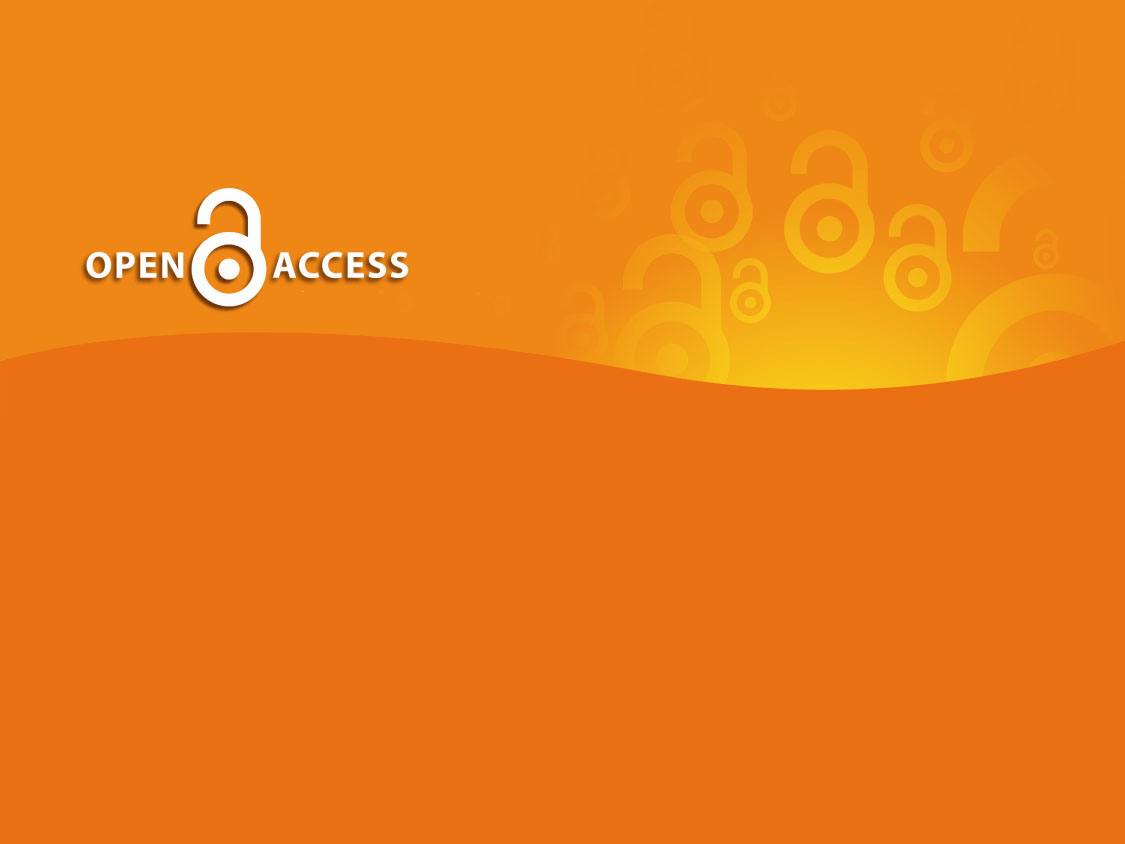 Scholarly Communications Through Open Access

Graduate Student Orientation 2012
Presented by
Isabel Silver, Academic and Scholarly Outreach
George A. Smathers Libraries
[Speaker Notes: Appreciate the opportunity to talk about trends in scholarly communications and the impact on research and you as researchers.]
Sharing research, knowledge, and creative productivity
Publishing
Issues:  
author’s rights
economics of scholarly resources
new models--open access
institutional repositories
rights and access
preservation of intellectual assets
Scholarly Communications
[Speaker Notes: What is meant by scholarly communications? 
Scholarly Communications concerns publishing in a peer-reviewed journal, but it is more than publishing.

It is an umbrella term used to describe the process and products of academics:  scholars and researchers sharing and publishing their research findings so that their work is available to the wider academic and scientific community and beyond.

Scholarly communications issues include author rights (who retains copyright—author or publisher?), the economics of scholarly resources (cost of journals and royalties), new models of publishing including open access, institutional repositories, rights and access to federally-funded research, and preservation of intellectual assets.

The most common method of scholarly communication is by writing up the findings of research into an article to be published in a scholarly journal; however, there are many other methods, such as publishing a book, book chapter, or conference paper.  Especially in the arts and humanities, there are multimedia formats, such as sound and video recordings. 

Basically, we are talking about both the process of communicating—the means—which might include attending conferences, blogging, and even tweeting, and the product of the communication—the article, conference paper and proceedings, the blog, the tweets, and so on 

Crisis in Scholarly Communications:
Journal costs have consistently risen above inflation in recent years.  The high cost of journals coupled with the increasing number of journals available have led to universities not being able to subscribe to the journals they require.

When this happens, and it is happening:
*Researchers do not have access to all of the research results.
*The work of resaerchers is not being widely dissemianted.
*Funders, such as tax payers and universities do not having access to the research they pay for.
*Those not associated with major universities or universities at all, or those in developing countries, do not have access to current research, and this is a significant barrier for most of the world's population.

And also:
*As journals move to 'online' only, preservation is a major issue: in the past, if a publisher ceased operations or raised their prices prohibitively high, libraries would still have their back issues and archives, ensuring the published research was not 'lost'; today, as journals are increasingly online, if a publisher or journal disappears from the library, the link to the electronic research can be lost as well.]
Science driven
Researcher-driven
Reaction to the restricted flow of information and control
Technology enables new interactions
Collaboration
Free flow of information
Supports distributed scholarship
New Models of Scholarly Communication
[Speaker Notes: New Models of SC:
Science has always been based on a fundamental culture of openness, and builds on discoveries made by others, and scientific claims are not generally accepted until they have been examined, scrutinized, questioned, and verified or reproduced independently, all of which require open communication.

Researchers also drive OA as producers and consumers of research:  
*As a researcher, you are the creator of content and, as such, you will want to share your work, you will want it to be readily available to make an impact, you will want to engage with other scholars, and you will want to be recognized for it.  

Researchers are also the consumers of the products of scholarly communication, and you need access to the latest developments.  

There is also researcher reaction to the restricted flow of information:  the lack of access owing to unaffordable subscriptions, publication delays, and publisher control over the dissemination of research.  

Reaction to traditional models of control:  publishers control publication, and most standard publishing agreements require a transfer of full copyright and your rights to the intellectual product.  These publisher demands limit the future use of your own work for teaching, research, and collaboration., while publishers really only need the “right to first publication”.  

Now technology enables new interactions:  through the Internet  networking, blogs, data sharing
Collaboration:  across disciplines, institutions, and countries
Free flow of information
Supports distributed scholarship and “crowdsourcing” of data collection and analysis

The current commercial model of publication has led to the restricted flow of information, and prevented researchers from building on the work of others.  To counter this, there have been recent examples of how shared data can fast-forward and research project:  Alzheimer's - led to significant progress on treatment, the Human Genome Project (led to the breakthrough), for example, and the “crowdsourcing” of the Galaxy Zoo.

Technology enables new modes of communication among scholars and so let’s look more closely at the open access movement.]
Open notebook
Open source
Open content
Open education
Open data
Open repositories
Open books
Open peer review
Open science
Open knowledge
Open Access Movement
[Speaker Notes: Open notebook:  in Open Notebook Science (ONS), researchers make their content freely available, and in real time, and includes raw scientific data freely available within hours of production, not after the months or years involved in traditional peer review and publication.

Open source:   sharing code by downloading for free and contributing to the improvement of the code.

Open content:  related to open notebook and open source, but it goes beyond in that open content is access to a creative work itself, and it allows other to copy or modify it. 

Open education and OE Resources:  free access to educational materials, syllabi, reading lists, lectures, including open textbooks.  

Open data:  access to raw data to re-use.

Open repositories:  for the preservation of digital materials, including articles and gray literature; can be institutional like the IR@UF or disciplinary

Open books:  full text monographs available free of charge.

Open peer review:  a response to the traditional means of peer review that is time-consuming and fraught with other issues (gatekeepers to the field, control the discussion in the field, and oftentimes is not really “blind”) scholars in the field can submit feedback freely, rather than the publisher-selected gatekeepers

Open science:  of all scientific processes, including the research process, data, and notes, to support credibility and reproducibility

Open knowledge]
Key Elements
Free
Unrestricted
Digital
Online
What is Open Access?
Two “colors” of OA publishing
GREEN
Repositories
GOLD
OA Journals
FLA2012 - Opening Up Open Access: Open Access is Not Just an Academic Library Issue
[Speaker Notes: What is OA? 

OA is access to scholarly literature that is 
Free,
Unrestricted, and 
Online.  

In other words, it is
Free of charge to readers (freely available on the public Internet);
Unrestricted in terms of copyright, for the most part; it is just necessary to ascribe attribution, of course:  users may read, download, copy, distribute, print, search, or link to the full texts of these articles, or use them for any other lawful purpose, without financial, legal, or technical barriers); and
Because it is digital and online:  
It is available to anyone, at anytime, anywhere in the world, with access to the Internet, and 
It is permanently available.  

The 2 major means of OA:  color-coded
Gold standard:  open access publishing, usually OA journal
Green:  self-archiving in a repository:  institutional or disciplinary repositories (e.g., at the UF Smathers Libraries we have the IR@UF for self-archiving).]
Two ways to participate in OA publishingat UF
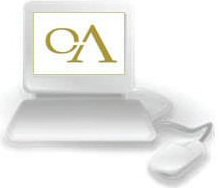 OA Journal Publishing 
UF Open Access Publishing Fund
The IR@UF
FLA2012 - Opening Up Open Access: Open Access is Not Just an Academic Library Issue
[Speaker Notes: There are two ways to participate in OA publishing on campus, through resources provided to you from the Libraries:

1.  Publishing in an open access journal:  
OA journals are different:
free of charge to readers, 
unrestricted and 
online   
 different funding model:  many charge “article processing fees”, and if so, can be covered by OA publishing funds and grants.
 Beware:  quality control and predatory publishers

UFOAP:   [see brochure and website from Libraries homepage]
Eligibility:  UF faculty, staff and student authors and co-authors, including post-doctoral researchers
Funding levels:   
Maximum of $3,000 per author per academic year
 Up to $3,000 per article to cover fees for publishing in open access journals
 Up to $1,500 per article to cover fees for open access publishing in paid access (hybrid) journals
Eligible publications:  those listed in the Directory of Open Access Journals and/or compliant with the OA Scholarly Publishers Association’s Code of Conduct
Application Process and contact info:
 
2.  Self Archiving in the IR@UF:  institutional repository (university-wide, or departmental or college, or disciplinary

The Libraries established and supports the Institutional Repository (IR@UF) to offer a central location for the collection, preservation and dissemination of the University of Florida’s scholarly research and creative production along with historical materials from the University.

Increasingly, major research universities are creating similar digital archives to preserve and showcase the intellectual output of their universities.  It is a service to faculty and students to help promote and preserve their research. 
[Show brochures]

Why participate in the IR@UF?
It allows you to share your research openly with scholars around the world, regardless of affiliation. 
The IR@UF’s consistent, stable links to the materials are ideal to use on a researcher’s own website, CV, or to distribute in other promotional materials.
It facilitates citations and links to your materials from the library catalog, the UF Digital Collections, Google, and other search engines. 
It provides a permanent archive for preservation, independent of the publishers.

AND IT IS A PORTAL TO, AND SHOWCASE OF, UF SCHOLARLY OUTPUT AND RESEARCH]
Why is Open Access Important?
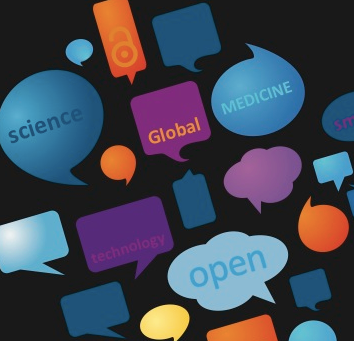 • Sustainability
• Research impact
• Public access benefits and rights
FLA2012 - Opening Up Open Access: Open Access is Not Just an Academic Library Issue
[Speaker Notes: There are significant push and pull factors for OA
Trends pushing us away from the conventional publishing model, 
which is in crisis because of :  
The astronomical and inflationary costs of journal subscriptions, 
Indefensible publisher profits,  
Cost as a financial barrier to accessing information
The current publishing model is NOT SUSTAINABLE.  Seriously, as a way out of the serials crisis:  a very long-term and indirect relationship.
 
Factors pulling us toward OA:
Value of OA to research impact:  helping scholars and researchers do their work more effectively and efficiently, and speedily
Faster publication 
Broadly and freely available – on the Internet
There is good find-ability through search engines and reference services
Quicker access to research articles and 
Earlier discussion of findings and engagement with other scholars, and 
Ability to incorporate the new findings into their research and publish more rapidly
Contributions from “unforeseen participants”, outliers, and outsiders
Long-term document availability
 
All of these benefits lead to:  
Higher citation rates (P & T), good for the individual researcher 
Facilitation of international and  interdisciplinary inquiry and collaboration, good for research and for society 
 
Principle of Public Access:  
Most research is publicly-funded, but it is given away freely [and free-of-charge] to the marketplace, and then the public must buy it back at exorbitant rates, and even then does not “own” the material and it can lose access to it.  
The current journal publishing system is a barrier to public access, and the right of the public to research that it has funded.  
 
Bottom line:  
The conventional journal publishing model is pushing us away because it is economically unsustainable, and it is untenable from a research and public access perspective.
The benefits of OA are :  research impact, efficiency, and effectiveness, and public access]
International declarations
Institutional/university policies
Open access publishing funds and grant support & mandates
National and legislative efforts
Faculty, researchers, students and teachers
The public and public access

See SPARC: http://www.arl.org/sparc/
Support for the Open Access Movement
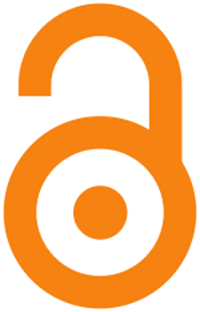 FLA2012 - Opening Up Open Access: Open Access is Not Just an Academic Library Issue
[Speaker Notes: Support for the OA Movement 	
International Declarations: 3 (from 2002).  Berlin Declaration on Open Access to Knowledge in the Sciences and Humanities (recent conference—the ninth, “Berlin 9” held here in the US for the first time to bring greater attention to OA here in the States).
 
Institutional/university policies:  of Harvard, Princeton, Cornell, Dartmouth, MIT, Columbia, UC @ Berkeley, that require faculty to retain a digital copy of their scholarly article in the University’s Institutional Repository.  
 
OA publishing funds, and grant support and mandates
NIH mandate to publish NIH-funded research in OA
Welcome Trust (UK:  charitable foundation in health/biomedical sciences)
European Union-funded research
World Bank:   mandates that WB research outputs and knowledge products are deposited in a newly-created institutional repository called the Open Knowledge Repository (OKR), which will be freely accessible on the Internet.  
UNESCO:  just released policy guidelines for the development and promotion of OA.
 
National and legislative efforts:  FRPAA
Federal Research Public Access Act (FRPAA, H.R. 4004 and S. 2096), to ensure the public has access to publically-funded research 
 
In essence, FRPAA would extend the highly successful public access policy of NIH to ensure that the public has access to the published results of government-funded research.
BTW, the general public accounts for 40% of the NIH OA users, some quarter of a million people per day, demonstrating that these articles are of tremendous interest to the taxpayers who fund the research in the first place and who deserve access to the results that they have underwritten.
The bill allows for up to a 6-month embargo to protect the proprietary interest of conventional publishers. This 6-month embargo limit has become standard among funders worldwide and does not hurt the revenues of the publishers.
 
Supporters of OA include faculty, researchers, students, teachers, the public
Faculty, researchers, and students:  for the obvious reasons of quick access 
by others to their work, and 
to the work of others  
Greater ability to discuss, engage, and build on new findings 
 
Teachers and the public:  who can now access research and critical information]
Growth of the OA Movement
OA journals
Repositories
Consortia
[Speaker Notes: Growth of the OA Movement:  A global movement (Eu  South Am  No Am)
From international declarations to institutional OA policies, and to national and legislative efforts 
 
Growth of OA journals
DOAJ:  
See DOAJ http://www.doaj.org/, all are peer-reviewed or have editorial control board.
7,623 (up from 4,000 two years ago), add on average 4/day.  
The good news:  OA journals are increasing in number and quality every day—they are peer-reviewed
The world’s largest peer-reviewed journal is now an OA journal:  PLoS ONE
The 3 largest commercial publishers now publish full OA journals, not just hybrid journals;  Elsevier, Springer, and Wiley-Blackwell
 
New DOAB:  just went live last this past springweek:  http://www.doabooks.org/]
George A. Smathers Libraries
The Scholarly Communications Librarian, Ms. Christine Fruin
The IR@UF
The UF Open Access Publishing Fund
Directory of Open Access Journals -- DOAJ
Registry of Open Access Repositories -- ROAR
Scholarly Publishing and Academic Resources Coalition – SPARC
Resources
FLA2012 - Opening Up Open Access: Open Access is Not Just an Academic Library Issue
[Speaker Notes: Resources: 
George A. Smathers Libraries

The Scholarly Communications Librarian, Ms. Christine Fruin

The IR@UF

The UFOAP

Directory of Open Access Journals -- DOAJ

Registry of Open Access Repositories -- ROAR

Scholarly Publishing and Academic Resources Coalition – SPARC]
Questions and Discussion
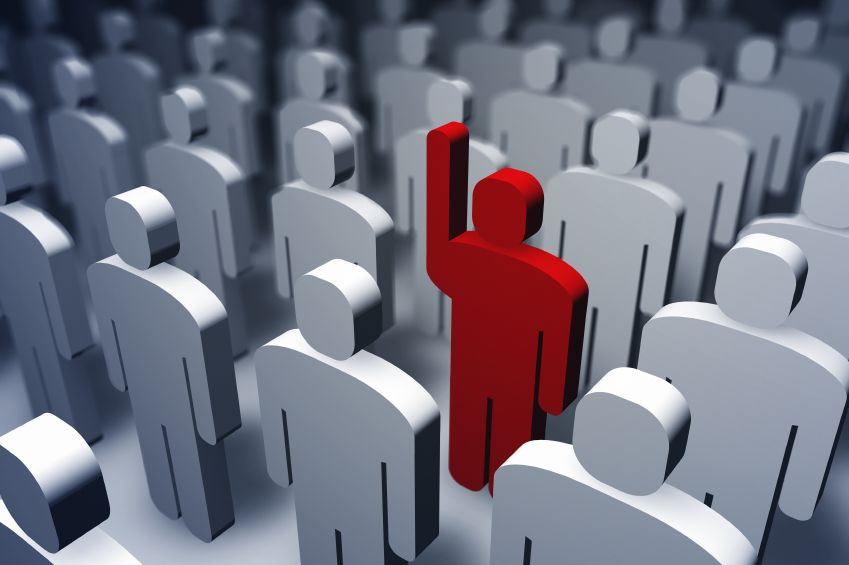 Isabel Silver
isilver@ufl.edu